至　くまもと県南ﾌｰﾄﾞﾊﾞﾚｰ推進協議会　成瀬 宛　　
　　　　　　FAX番号：0965-52-0900　　　e-mail：naruse-m@pref.kumamoto.lg.jp
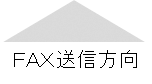 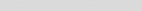 お申込期限 ： 1月23日（木）まで
『日本公庫・くまもと県南ﾌｰﾄﾞﾊﾞﾚｰ個別商談会』（2月7日（金）開催）申込書
■会社概要欄へは、貴社のアピールポイントやセールスポイントを簡潔にご記入ください。
　 例：創業・設立、事業内容、取引実績（●●百貨店、CVS）等
　 ※当日の商談時間は25分と限られていますので、本票で貴社のアピールを行ってください。
■バイヤーへのアピールポイント欄へは、商品のアピールポイントやセールスポイントを簡潔にご記入ください。
　 例：地元食材を使用、●●百貨店に納品、●●部門全国ランキング●位を受賞。●●テレビで取り上げられた。　等
■商談会当日は、商材のサンプル、試食品等をお持ちください。なお、調理スペースはありません。ご了承ください。
□個人事業主の方は、「貴社名」の欄に屋号を、「設立年月日」の欄に事業開始日をご記入ください。
□本申込書は、全ての項目を必ずご記入ください。
■ご留意事項
　□貴社提出の商談申込書は、バイヤーに提供され、事前選考の資料となり、貴社との商談可否を判断します。
　　 選考結果によっては、商談会へご参加いただけない場合がございますので予めご了承ください。
　□本申込書に記載の情報は、主催者であるくまもと県南フードバレー推進協議会、日本政策金融公庫熊本支店、本
      商談会バイヤーで共有し、当商談会の運営以外の目的では許可なく使用致しません。
　□事前選考の結果は、くまもと県南フードバレー推進協議会より1月28日（火）頃ご連絡いたします。